60 Day Assessments
“OACCD initiative – Completing Needs Assessments within 60 days from admission,
Analysis to Implementation”
Objective
Assessments within 60 days of New Admissions

OAR - Risk Assessments https://oregon.public.law/rules/oar_291-078-0020

OAR – Case Planning https://oregon.public.law/rules/oar_291-078-0026
[Speaker Notes: At]
Administrative Analysis
Josephine County prioritized the completion of a needs assessment and case plan on new cases within 60 days from admission, (February 4th, 2022)

LSCMI & WRNA averaged about 75 days for completion, at that time 

Began with a timeline analysis, tracked 15-20 cases from sentencing to LSCMI completion 

Several points of consistent delay were identified
[Speaker Notes: At]
Administrative Analysis
Group intake was being scheduled out 14-21 days on average 

PO’s had “intake appointments” but time wasn’t protected, PO’s were often “re-scheduling” the LSCMI for 2-3 weeks out. 

Philosophical adjustment was needed regarding rapport building.
[Speaker Notes: At]
Staff Analysis
A Case Management Training was developed to facilitate a staff analysis on 2/9/22
Lesson Plan was followed to guide the staff analysis with an emphasis on the following
Communicate objective
Answer the Question – WHY?
Office visit Progression
What is working?
Barriers 
Strategies
[Speaker Notes: At]
Results of Staff Analysis
Findings and strategies from staff analysis were summarized and emailed to staff:
Established Standards and Objectives
What is working for us now
Current & Potential Barriers
Solutions
Action Steps
[Speaker Notes: At]
Operational Considerations
Increase number of group intake days per week. 

Kept the number of intake groups the same but increase the volume of participants by adding an additional certified staff member and a case specialist (for administrative efficiency).  

See Office Visit Progression
[Speaker Notes: At]
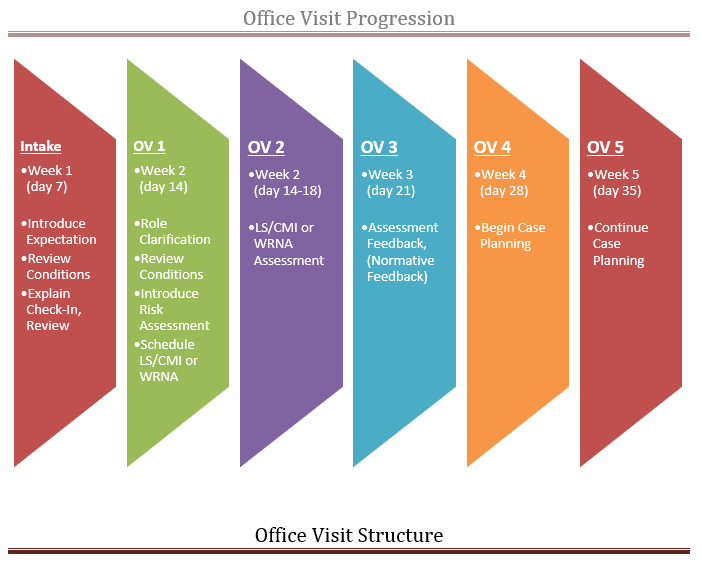 [Speaker Notes: At]
Ongoing Analysis
Use OMS to track assessments – (New, Overdue, Completed)
Group intake list* with status. Weekly follow up by Lead PO
Quarterly caseload reviews* prepared by Lead PO with Supervisor oversight
DOC statewide, 60 day, LSCMI / WRNA emails
Operational 
Not Done/Pending
Dashboards* provided on OACCD website
“Assessments within 60 Days of New Admission”
[Speaker Notes: At]
Considerations for Implementation
Jurisdictionally relevant solutions – not a one size fits all intervention

Philosophy of assessment application

Consistent monitoring until fundamental tasks are re-prioritized.

Push back – considerable amounts coming.
[Speaker Notes: At]
Future Considerations
Case planning
[Speaker Notes: At]